CompTIA     Network +
Chapter 7
Introducing Wide-Area Networks
Objectives
What are three categories of wide-area networks (WAN) connections?
How are data rates measured a various WAN technologies?
Which are the characteristics of the following WAN technologies: dedicated leased line, digital subscriber line (DSL), cable modem, Synchronous Optical Network (SONET), satellite, Plain Old Telephone Service (POTS), Integrated Services Digital Network (ISDN), Frame Relay, Asynchronous Transfer Mode (ATM), and Multiprotocol Label Switching (MPLS)?
Introducing Wide-Area Networks
In the early 1990s, computer-networking design guides invoked the Pareto Principle, which stated that 80% of your traffic stays local, while only 20% of your traffic leaves the local network. This was called the 80/20 Rule.

Today this is reversed, network traffic patterns are more closely approximated with 20/80 Rule.
WAN Properties
Some WAN connections are considered to be always-on, in that the connection is always available without having to first set up the connection.


Conversely, some WAN technologies are on-demand, meaning that the connection is not established until needed.
WAN Properties
WAN connection can generally be classified into one of three categories: 

Dedicated leased Line

Circuit-switched Connection

Packet-switched Connection
WAN Connection Types
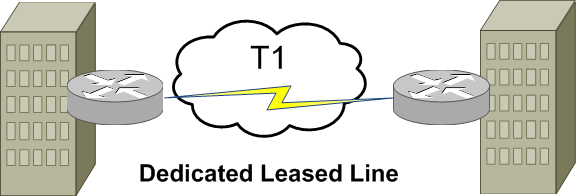 WAN Connection Types
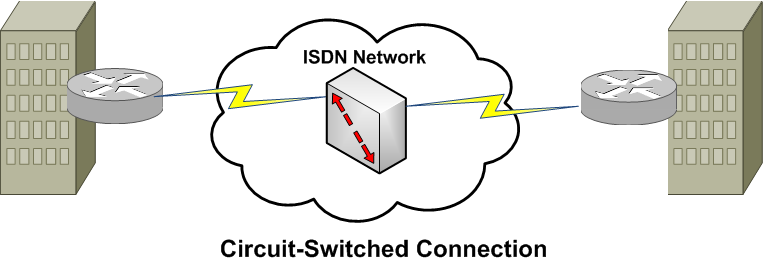 Connection brought up when needed, like a phone call (virtual circuit)
WAN Connection Types
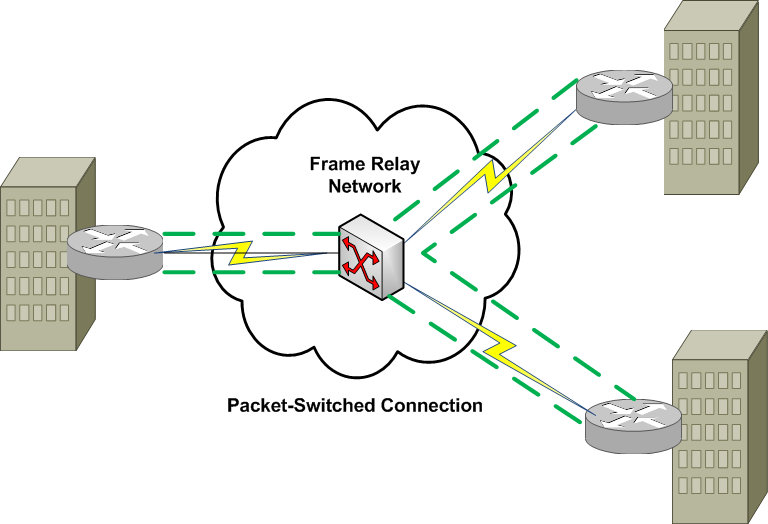 Always on
Multiple customers share bandwidth
WAN Data Rates
WAN links are typically slower than LAN links; however, some WAN technologies boast a bandwidth capacity in tens of Gbps.
Error in textbook near table 7-1 faster -> slower
Aside from measuring bandwidth in kbps, Mbps or Gbps, high-speed optical networks often use optical carrier (OC) levels to indicate bandwidth.
OC-1 link is 51.84 Mbps
WAN Data Rates
WAN Media Types
Physical Media
Unshielded twisted pair (UTP)

Coaxial Cable

Fiber-optic cable

Electric power lines
WAN Media Types
Wireless Media
Cellular phone
LTE goes up to 100 Mbps
WIMAX is slower, and being replaced by LTE
Satellite

HSPA+
Wireless broadband up to 84 <bps
WAN Technologies
Dedicated Leased Line
A dedicated leased line is typically a point-to-point connection interconnecting two sites.
All the bandwidth on that line is available to those sites.
WAN technologies commonly used with dedicated leased lines include digital circuit, such as T1, T3 circuits.
A single 64-kbps channel is called a Digital Signal 0 (DS0)
WAN Technologies
T-carriers Single Levels
Channel Service Unit / Data Service Unit (CSU/DSU)
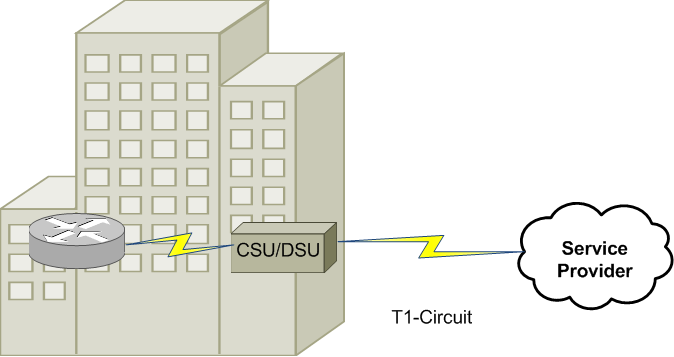 CSU/DSU Terminating a Synchronous Circuit
Point-to-Point Protocol
One of the common Layer 2 protocols used on dedicated leased lines is Point-to-Point Protocol (PPP).
Capability to simultaneously transmit multiple Layer 3 protocols.
PPP does this through the use of Control Protocols (CP).
Each Layer 3 CP runs an instance of PPP’s Link Control Protocol (LCP).
Multilink interface
Bonds several physical connections to a single logical interface
For load balancing
Looped link detection
Error detection
Authentication
PAP
CHAP
PAP
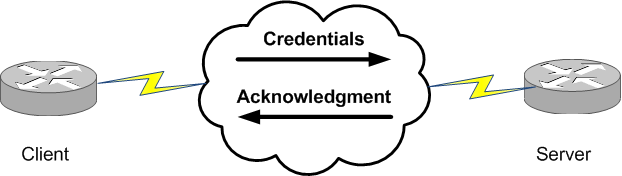 PAP Authentication
CHAP
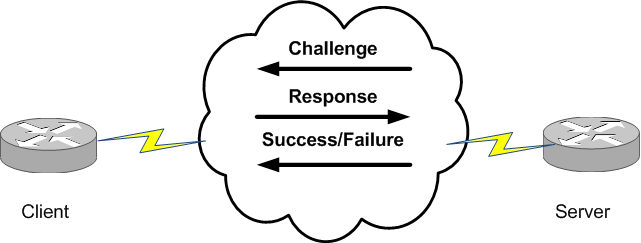 CHAP Authentication
PPPoE
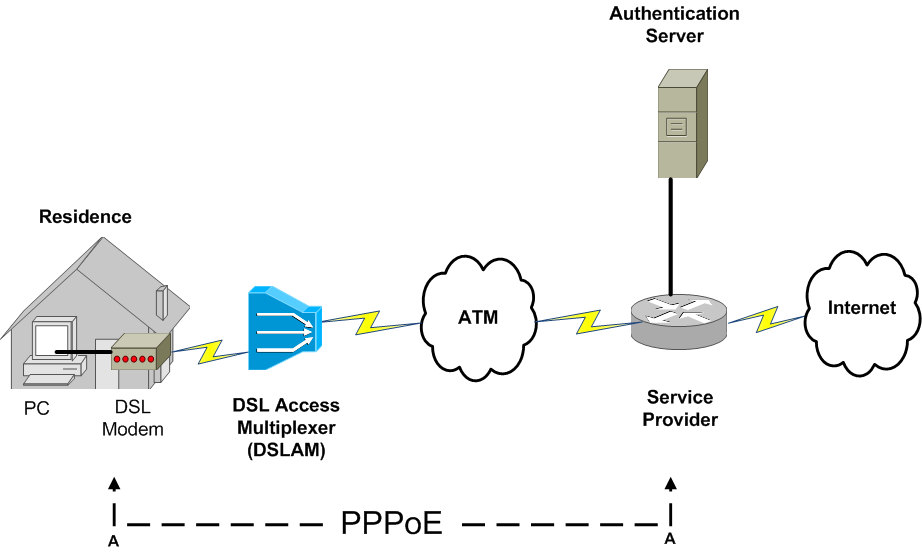 Digital Subscriber Line
Commonplace in many residential and small business locations (SOHO), digital subscriber line (DSL) is a group of technologies that provide high-speed data transmission over existing telephone wiring.
DSL has several variants, which differ in data  rate and distance limitations.
Asymmetric DSL (ADSL)
Symmetric DSL (SDSL)
Very High Bit-Rate DSL (VDSL)
ADSL Sample Topology
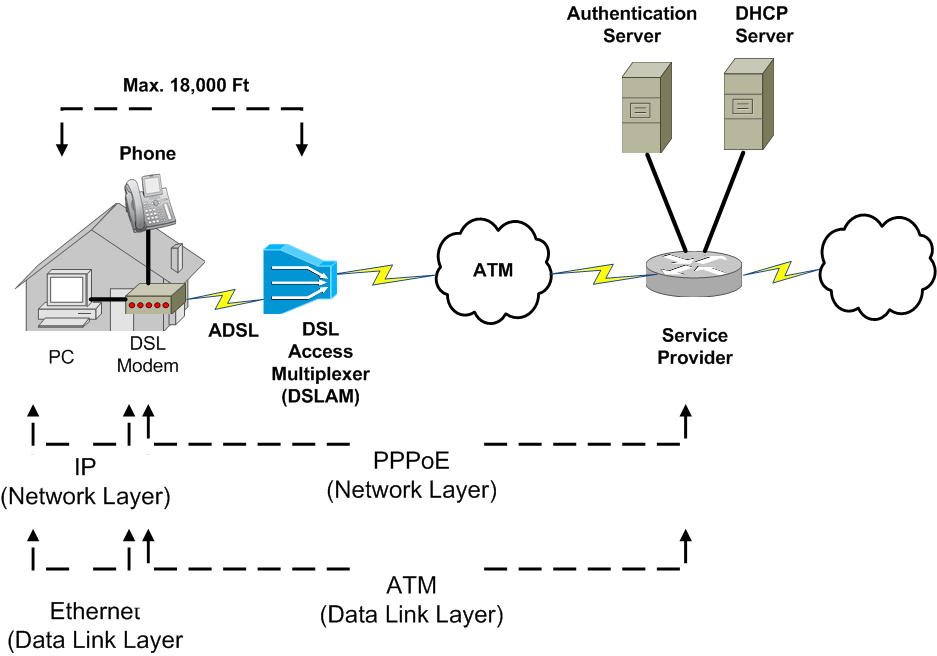 Cable Modem
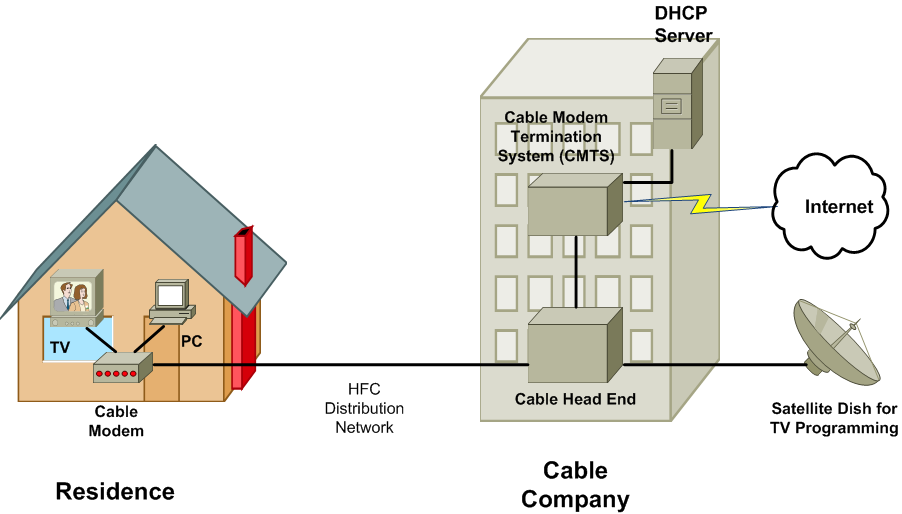 SONET
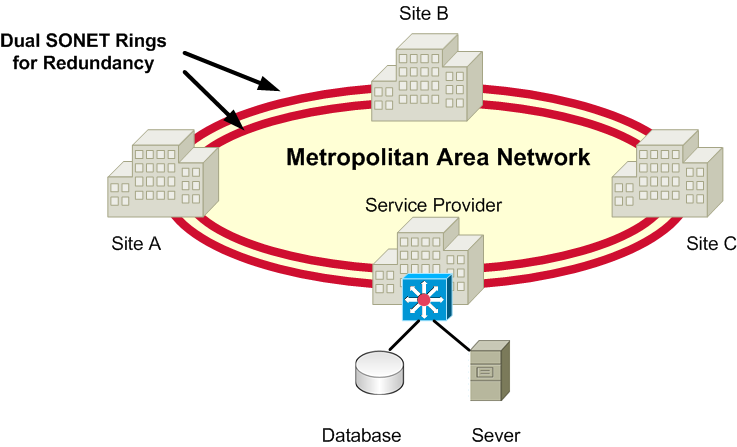 Satellite
High latency
Weather-sensitive
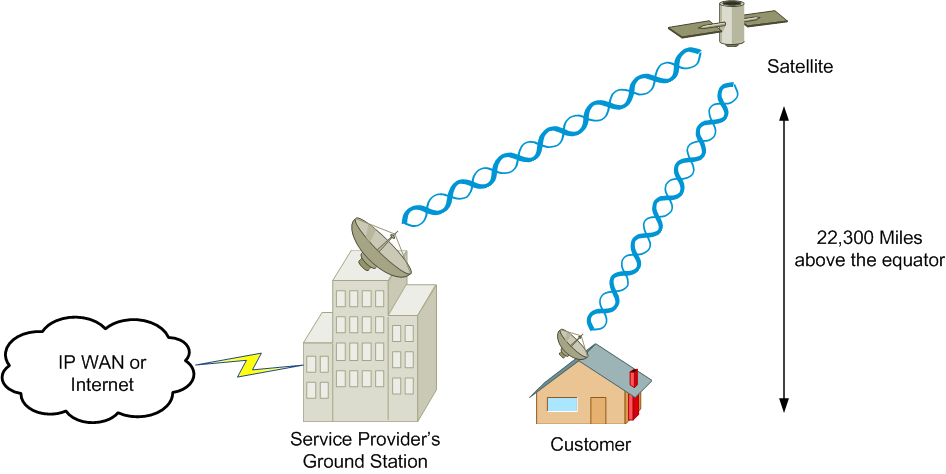 Plain Old Telephone Service
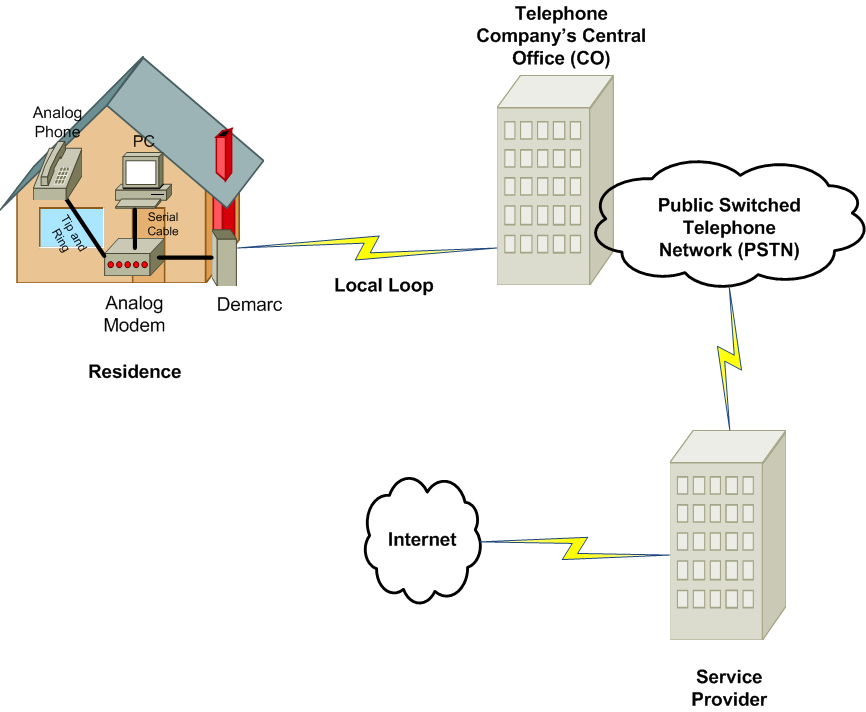 Integrated Services Digital Network
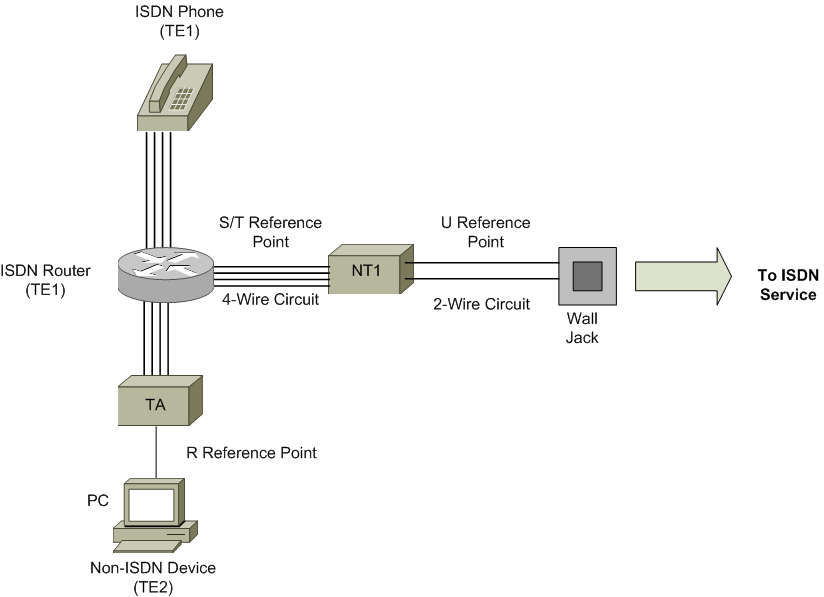 BRI: 128Kbps
PRI: 1.544 Mbps
Frame Relay
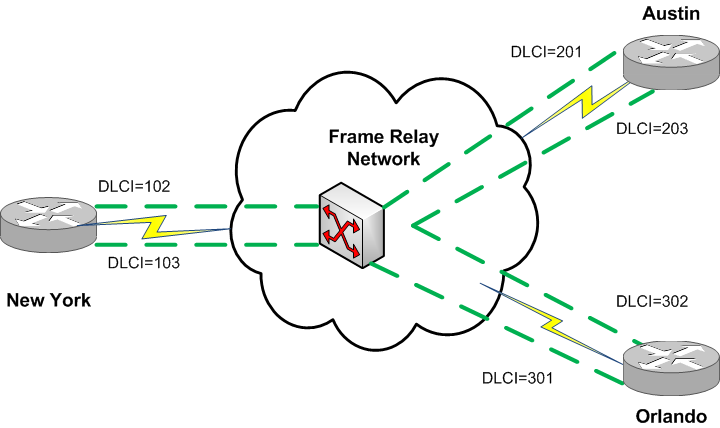 Virtual circuits at layer 2
PVCs (permanent virtual circuits) 
SVCs (switched virtual circuits)
Asynchronous Transfer Mode
Asynchronous Transfer Mode (ATM) is a Layer 2 WAN technology that operates using the concept of PVCs and SVCs.
ATM uses fixed-length cells as its protocol data unit (PDU).
An ATM cell contains a 48-byte payload and a 5-byte header.
5-Byte Header
48-Byte Payload
ATM
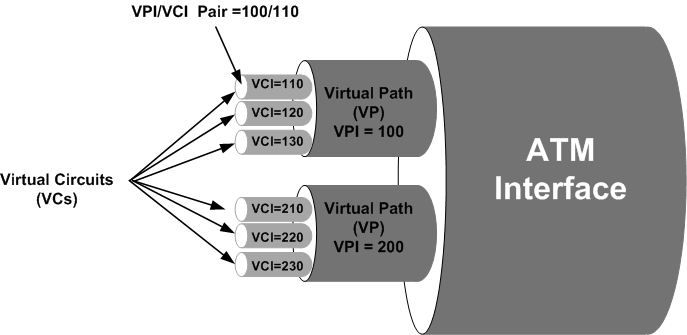 ATM
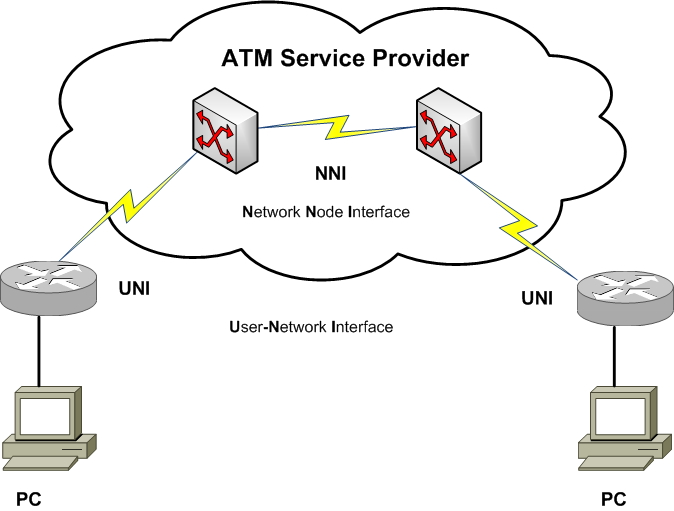 Multiprotocol Label Switching
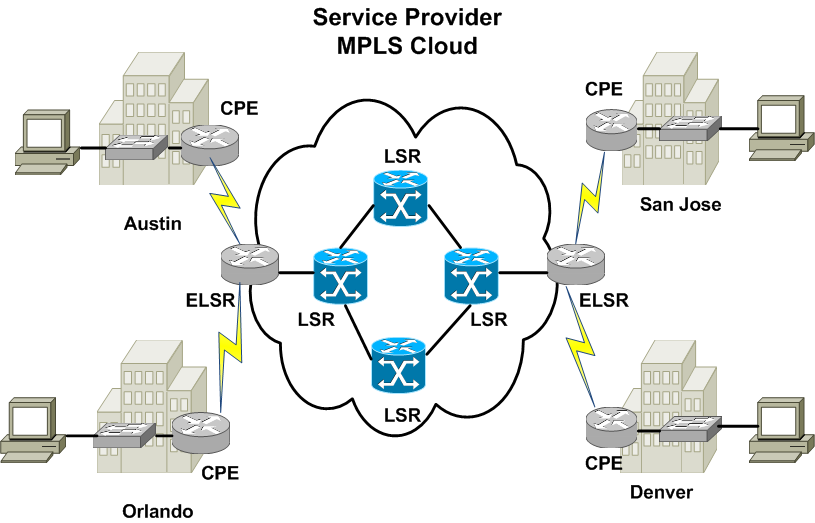